EVOLUCIONANDO LA PRÁCTICA CONSCIENTE DEL LIDERAZGO
LEADERSHIP CIRCLE PROFILETM
Evolucionando la práctica consciente del Liderazgo
Leadership Circle ProfileTM
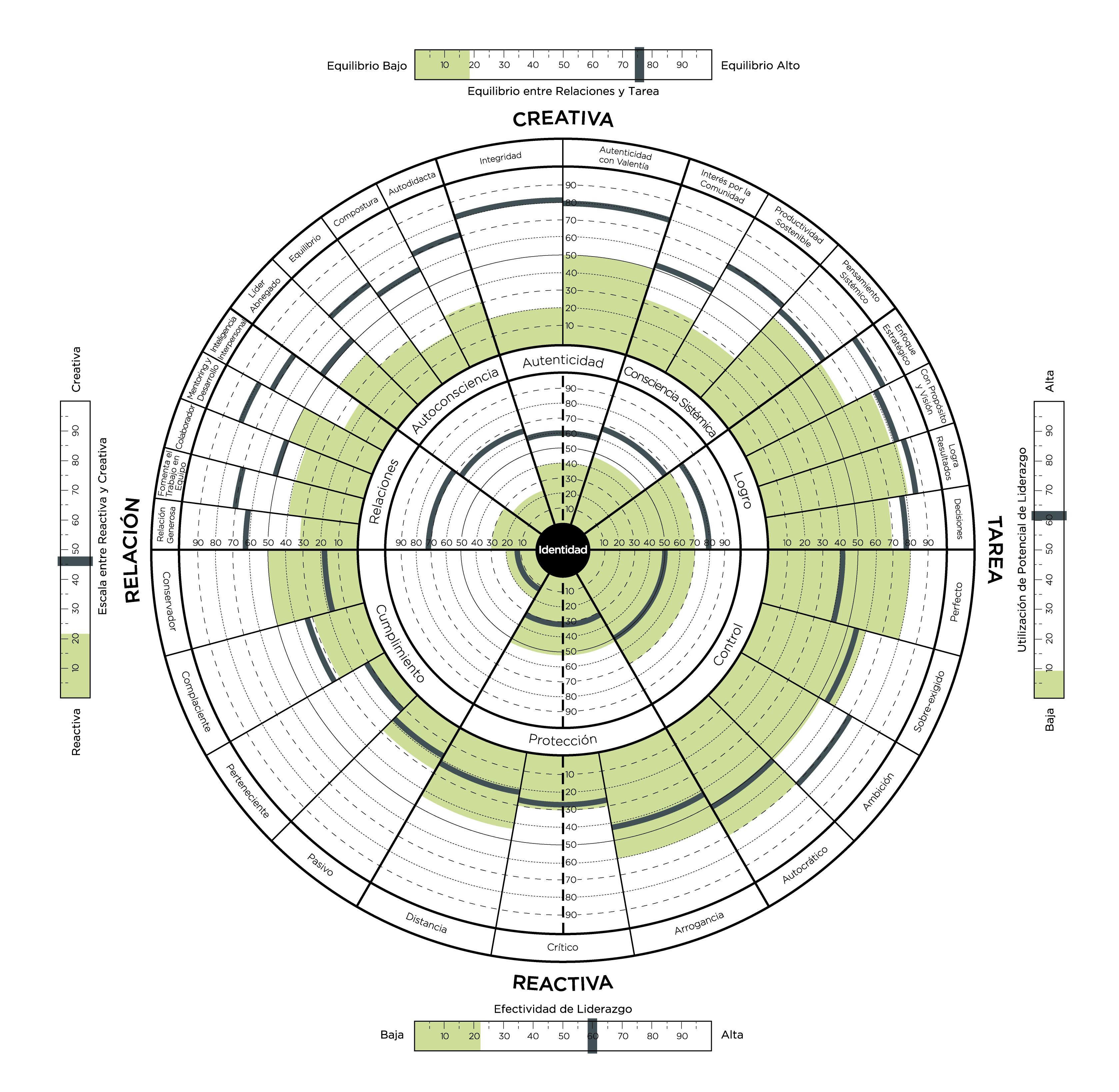 CERTIFICACIÓN LEADERSHIP CIRCLE PROFILE
Evolucionando la práctica consciente del Liderazgo
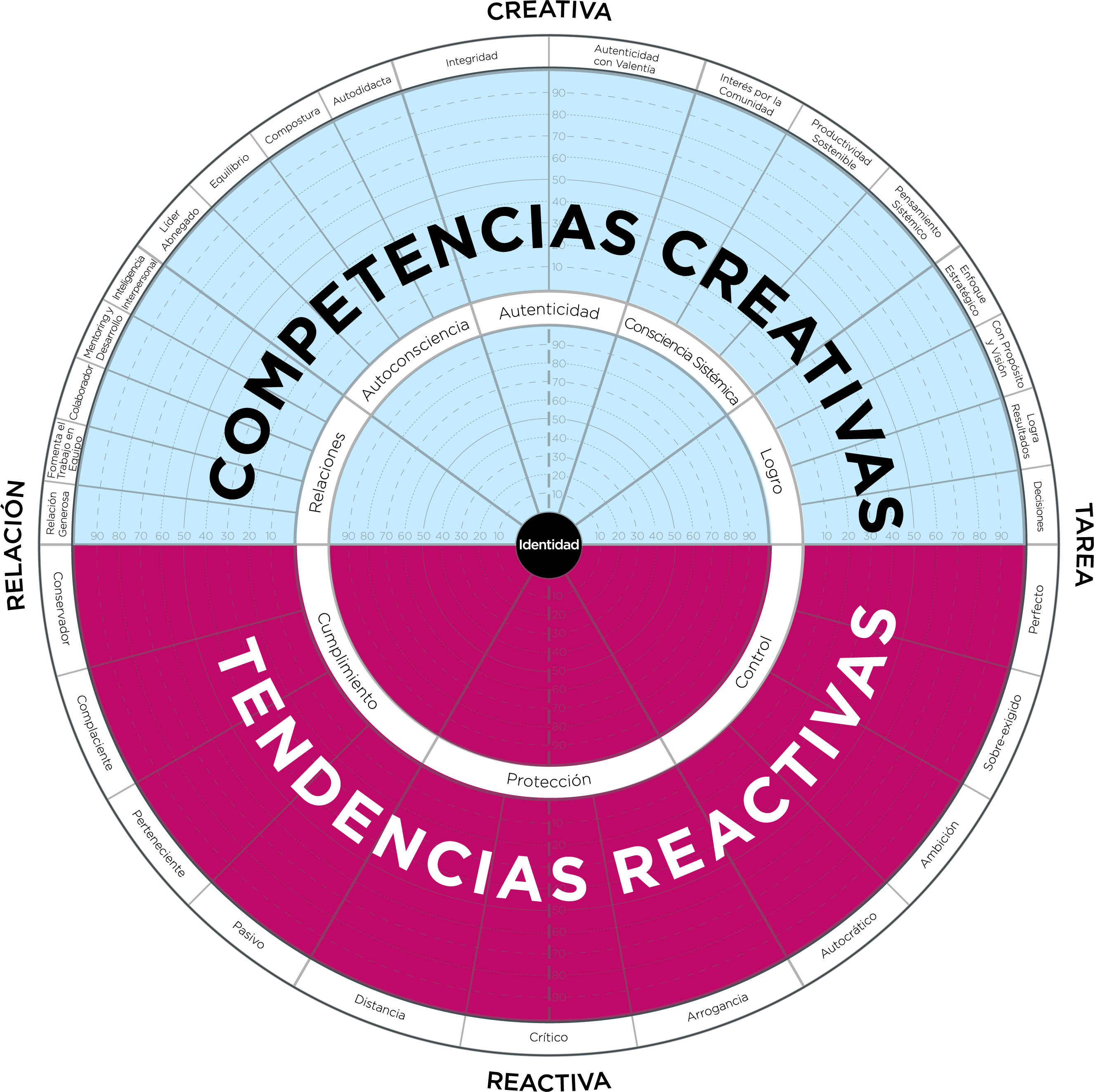 Creativo yReactivo
Identity
CERTIFICACIÓN LEADERSHIP CIRCLE PROFILE
Evolucionando la práctica consciente del Liderazgo
Personas yTarea
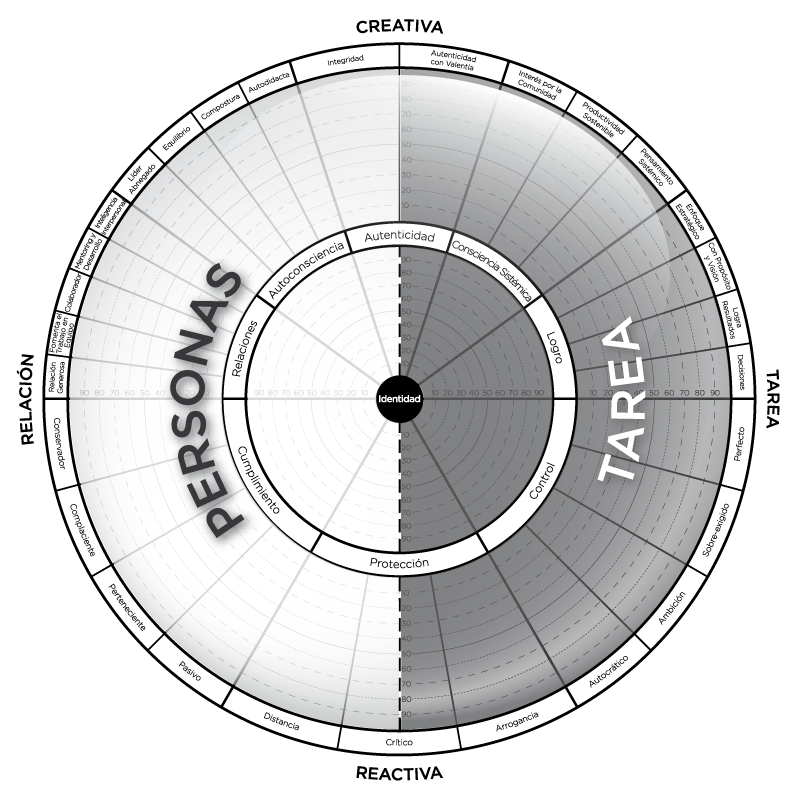 CERTIFICACIÓN LEADERSHIP CIRCLE PROFILE
Evolucionando la práctica consciente del Liderazgo
4 Cuadrantes
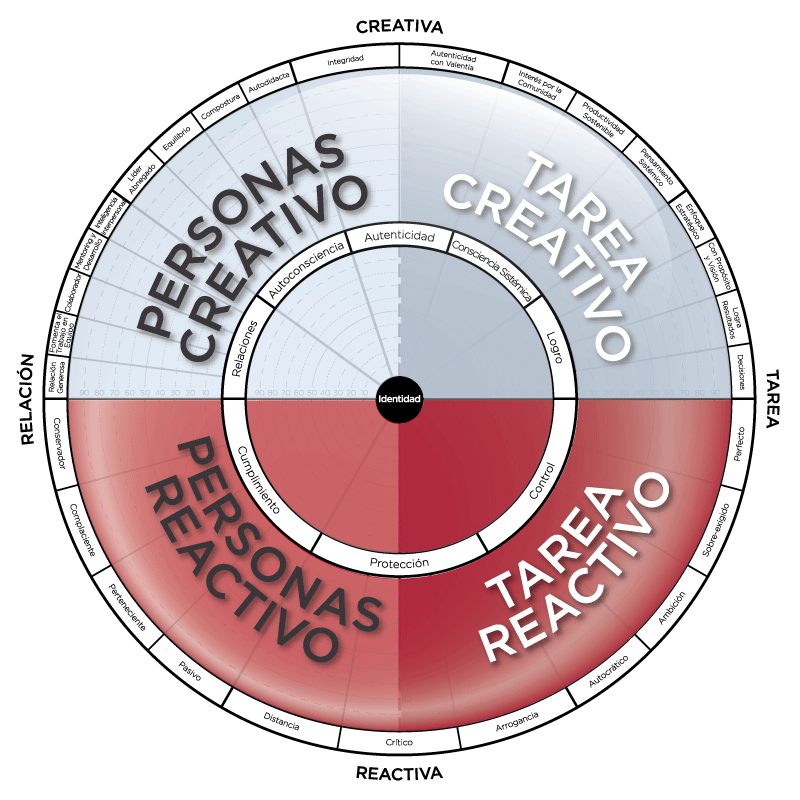 CERTIFICACIÓN LEADERSHIP CIRCLE PROFILE
Evolucionando la práctica consciente del Liderazgo
Relaciones
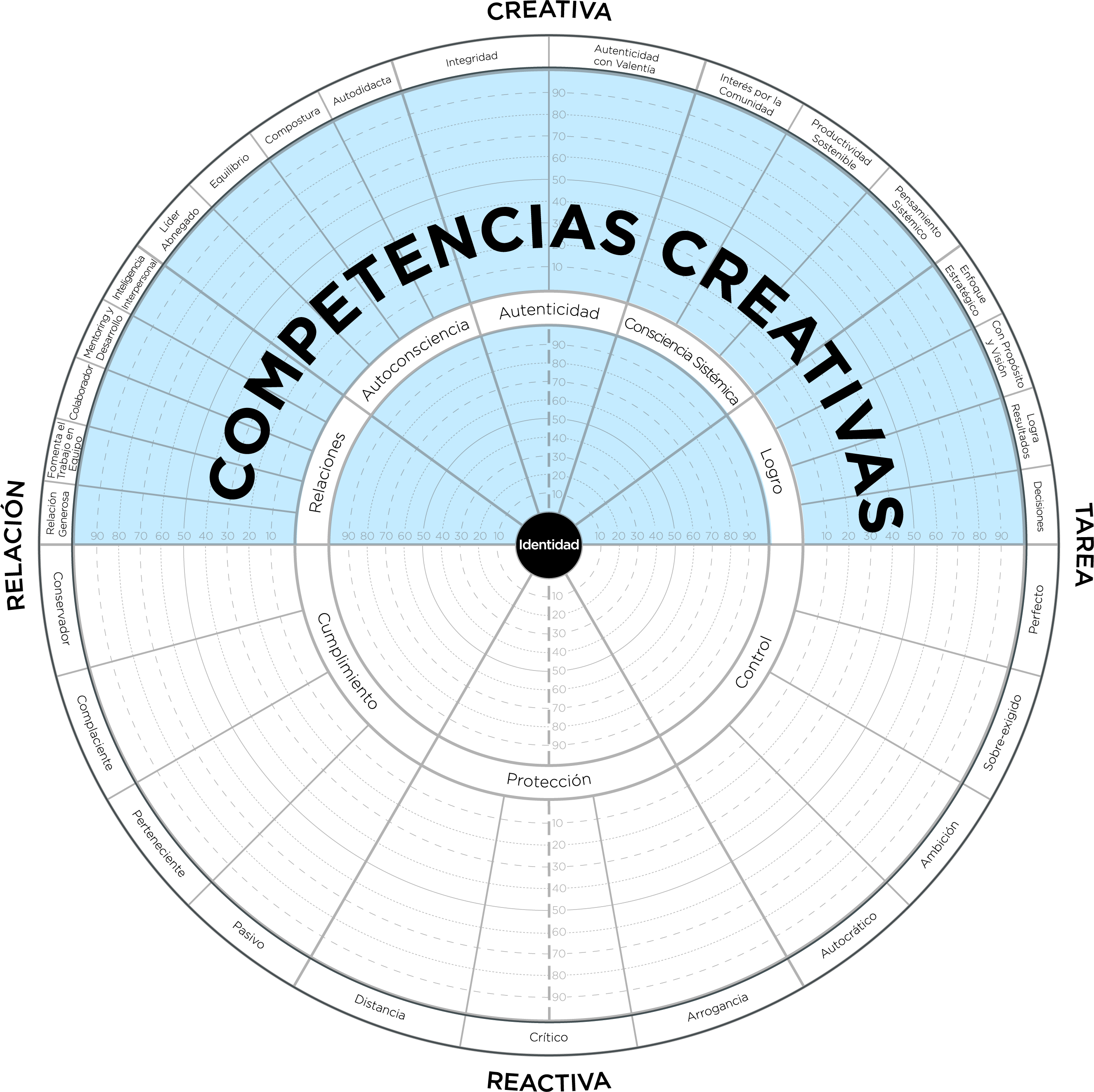 Relación generosa
Fomenta el trabajo en equipo
Colaborador
Mentoring y Desarrollo
Inteligencia Interpersonal
Autoconsciencia
Lider Abnegado
Equilibrio
Compostura
Autodidacta
Autenticidad
Integridad
Autenticidad con Valentía
Consciencia Sistémica
Interés por la Comunidad
Productividad Sostenible
Pensamiento Sistémico
Logro
Enfoque Estratégico
Con Propósito y Visión
Logra Resultados
Decisiones
CERTIFICACIÓN LEADERSHIP CIRCLE PROFILE
Evolucionando la práctica consciente del Liderazgo
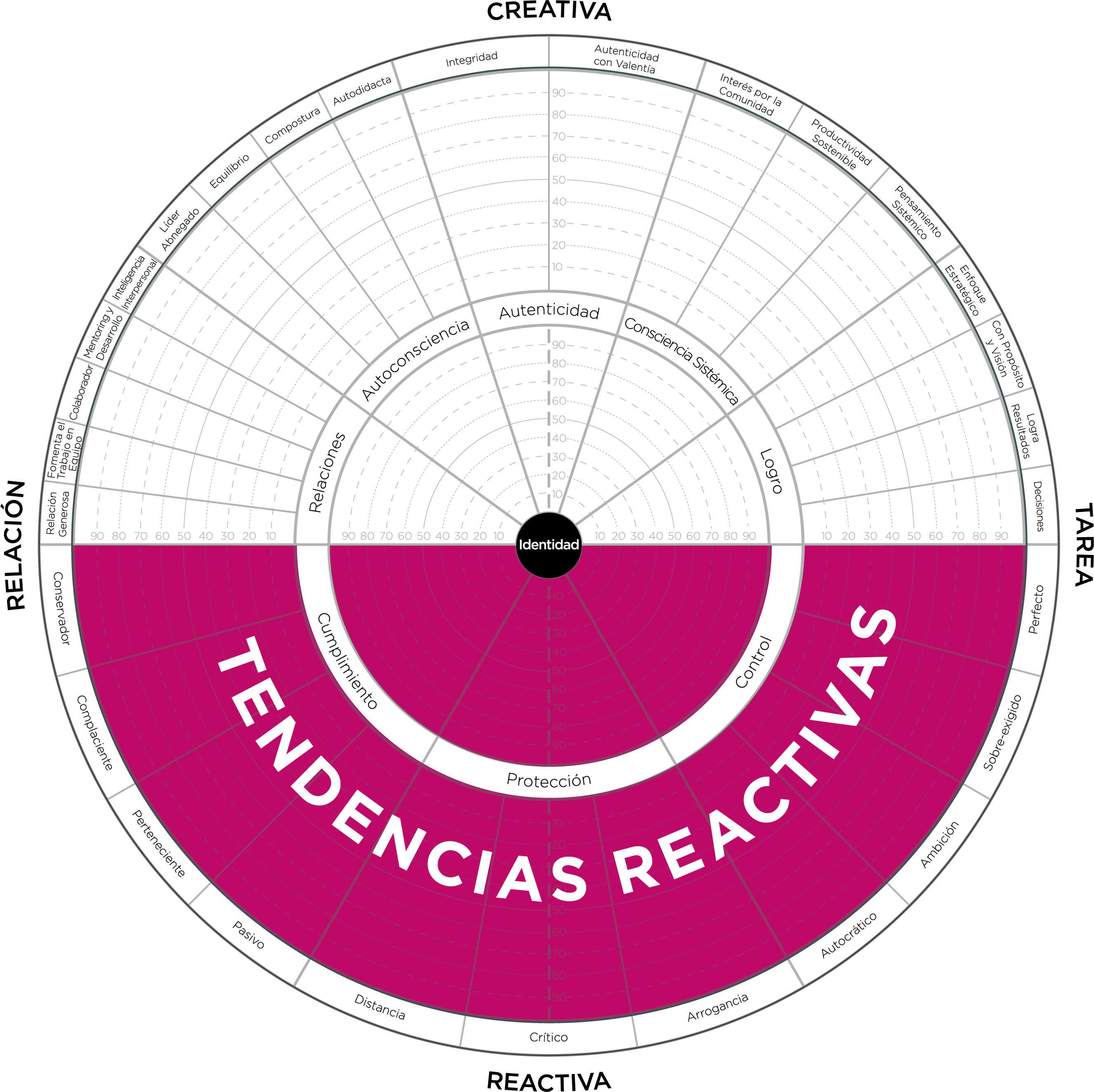 Cumplimiento
Conservador
Complaciente
Perteneciente
Pasivo
Protección
Distancia
Crítico
Arrogante
Control
Autocrático
Ambición
Sobre-exigido
Perfecto
CERTIFICACIÓN LEADERSHIP CIRCLE PROFILE
Evolucionando la práctica consciente del Liderazgo
Leadership Circle ProfileTM
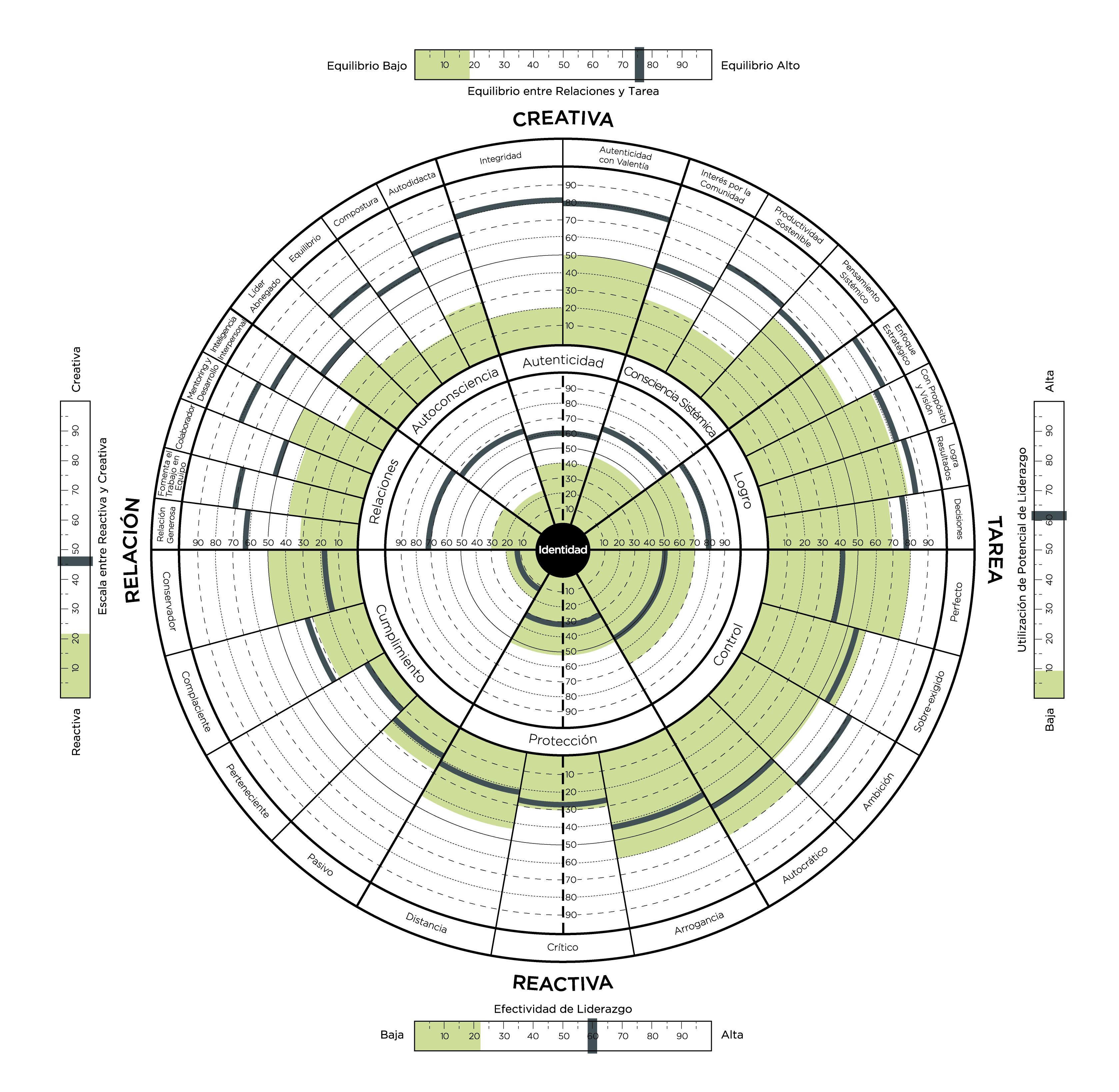 CERTIFICACIÓN LEADERSHIP CIRCLE PROFILE
Evolucionando la práctica consciente del Liderazgo
Escalas Resumen
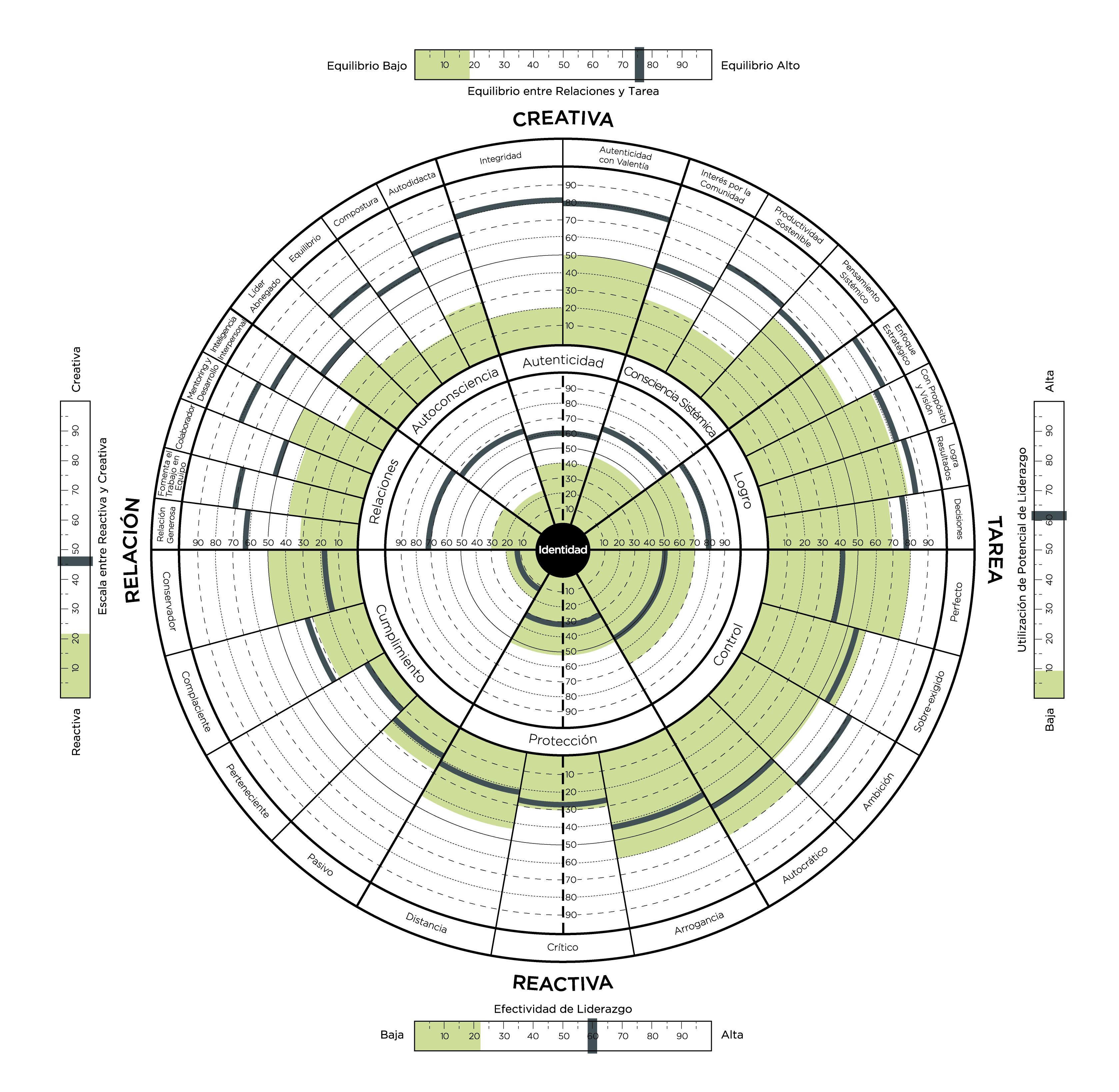 CERTIFICACIÓN LEADERSHIP CIRCLE PROFILE
Evolucionando la práctica consciente del Liderazgo
Escalas Resumen
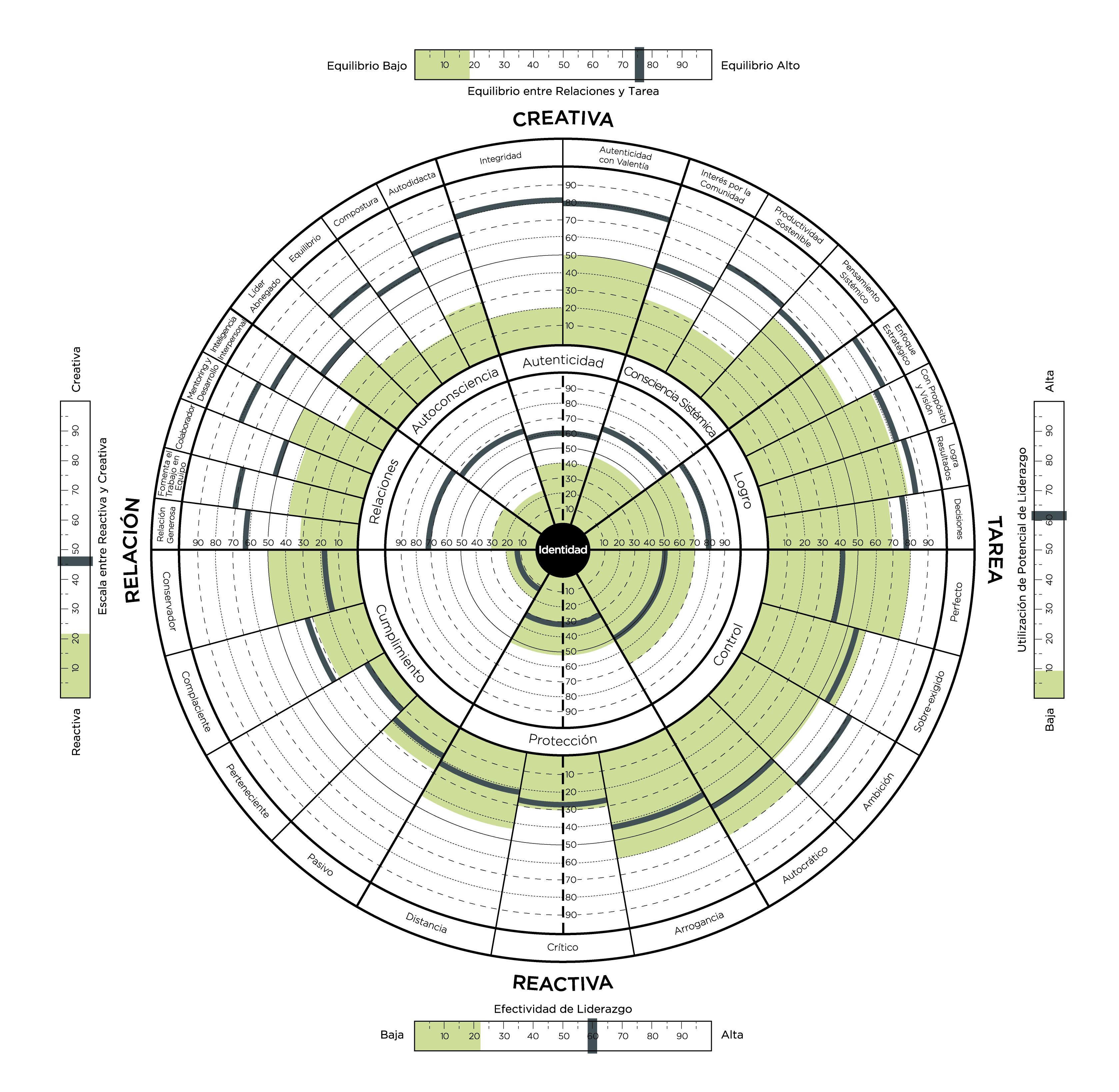 Evolucionando la práctica consciente del Liderazgo
Escalas Resumen
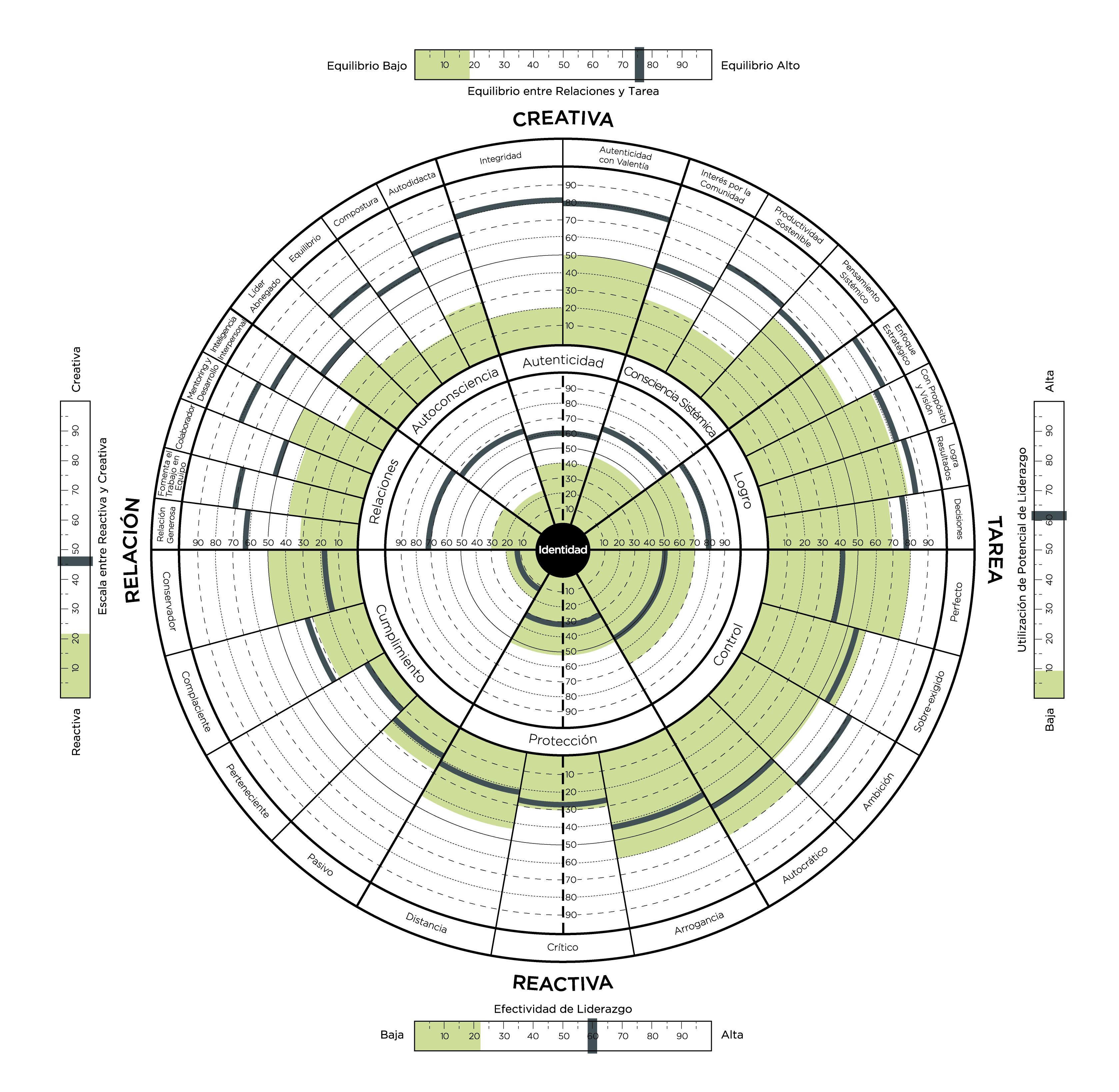 Evolucionando la práctica consciente del Liderazgo
Escalas Resumen
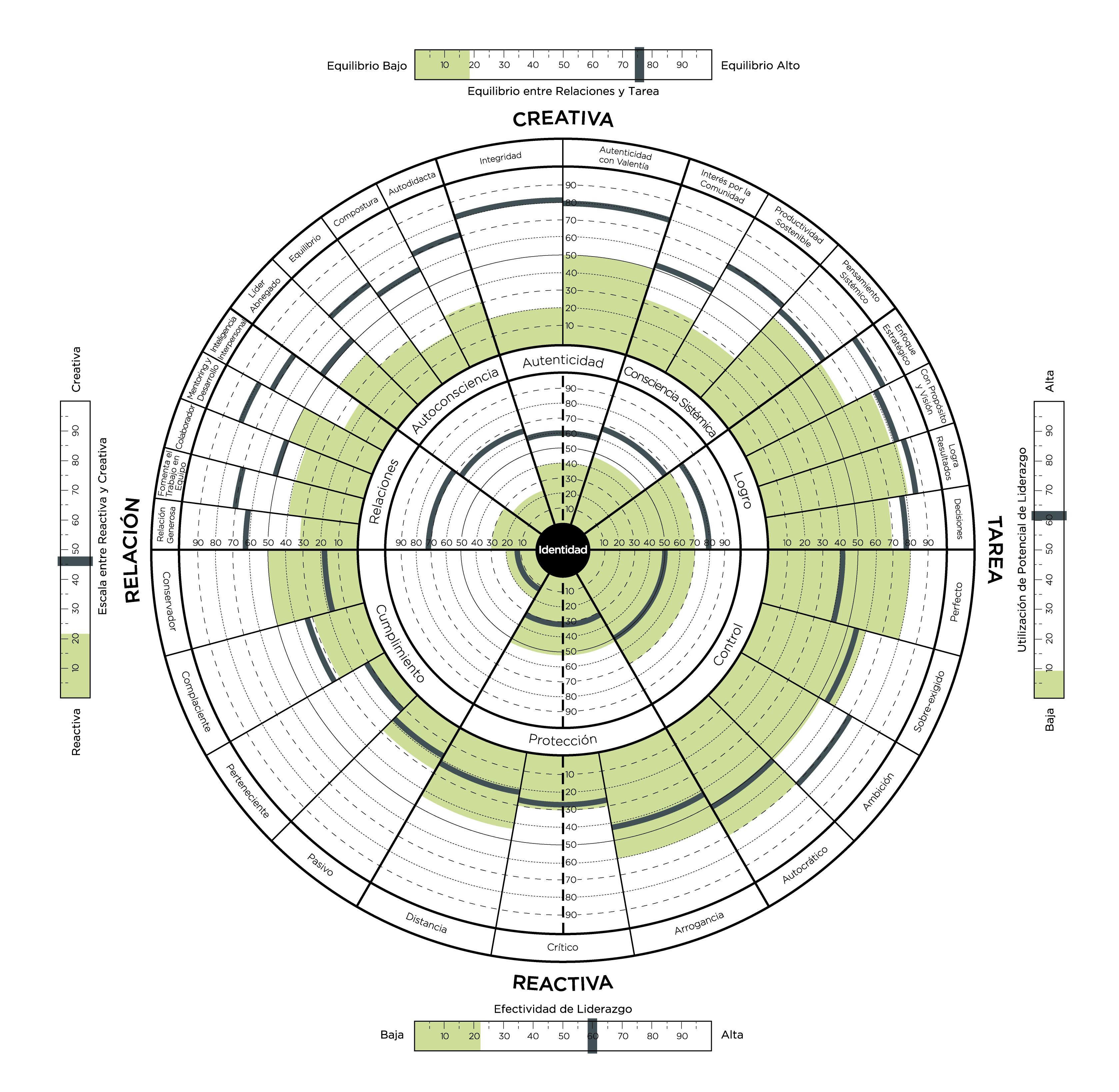 Evolucionando la práctica consciente del Liderazgo
Escala de Efectividad de Liderazgo
ü
Estoy satisfecho con la calidad de liderazgo que él/ella provee.
ü
Él/ella es el tipo de líder en el que otros deberían aspirar a convertirse.
ü
Él/ella es un ejemplo de líder ideal.
ü
Su liderazgo ayuda a la organización a progresar.
ü
En general, él/ella provee un liderazgo muy efectivo.
CERTIFICACIÓN LEADERSHIP CIRCLE PROFILE
Competencias Creativas
2.5
3.0
3.5
4.0
4.5
5.0
5.0
4.5
4.0
3.5
3.0
2.5
2.0
Efectividad del Liderazgo
Evolucionando la práctica consciente del Liderazgo
Efectividad de Liderazgo y Creativo
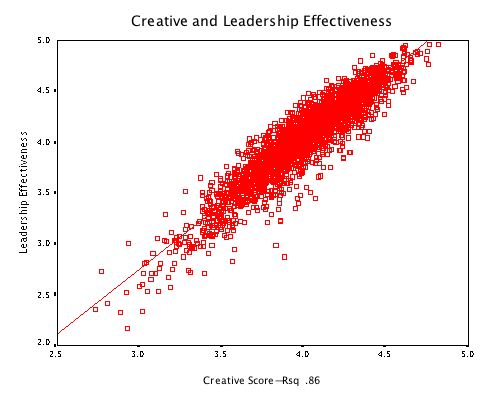 R = 0.93
Rsq = 0.86
CERTIFICACIÓN LEADERSHIP CIRCLE PROFILE
5.0
2.0
Puntuación Media en Reactivo
1.0
1.5
2.0
2.5
3.0
3.5
4.5
4.0
3.5
3.0
2.5
Evolucionando la práctica consciente del Liderazgo
Efectividad de Liderazgo y Reactivo
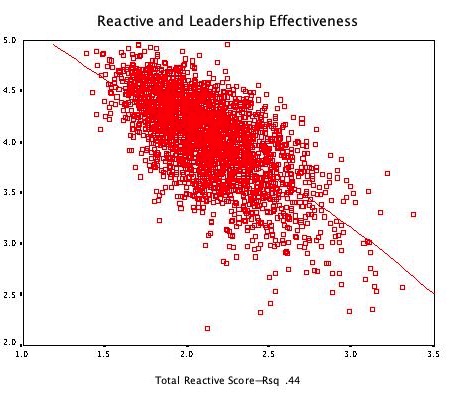 Efectividad del Liderazgo
R = -0.68
Rsq = 0.462
CERTIFICACIÓN LEADERSHIP CIRCLE PROFILE
Evolucionando la práctica consciente del Liderazgo
Gráfico Leadership Circle ProfileTMCONSTRUCTO
CERTIFICACIÓN LEADERSHIP CIRCLE PROFILE
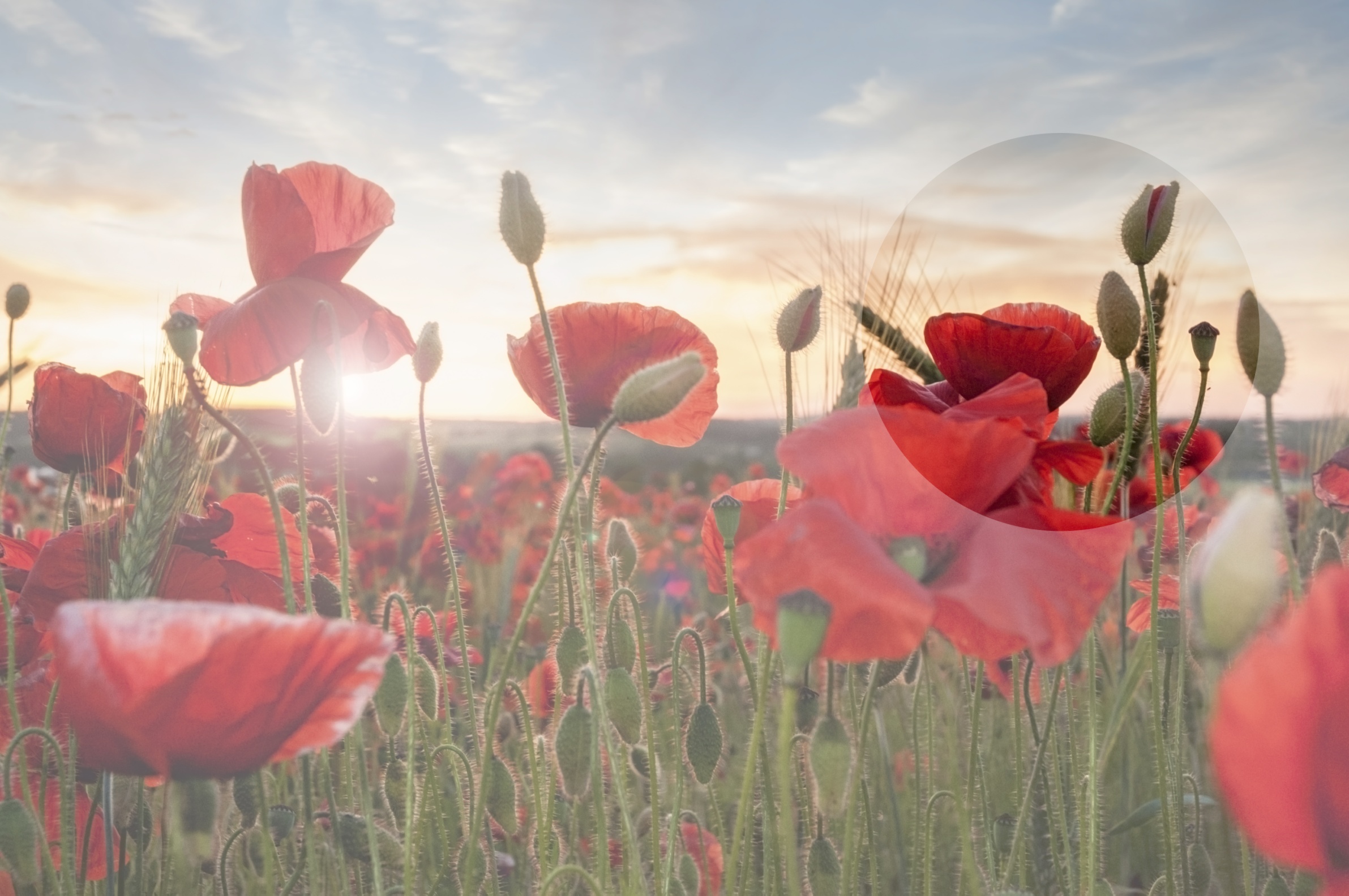 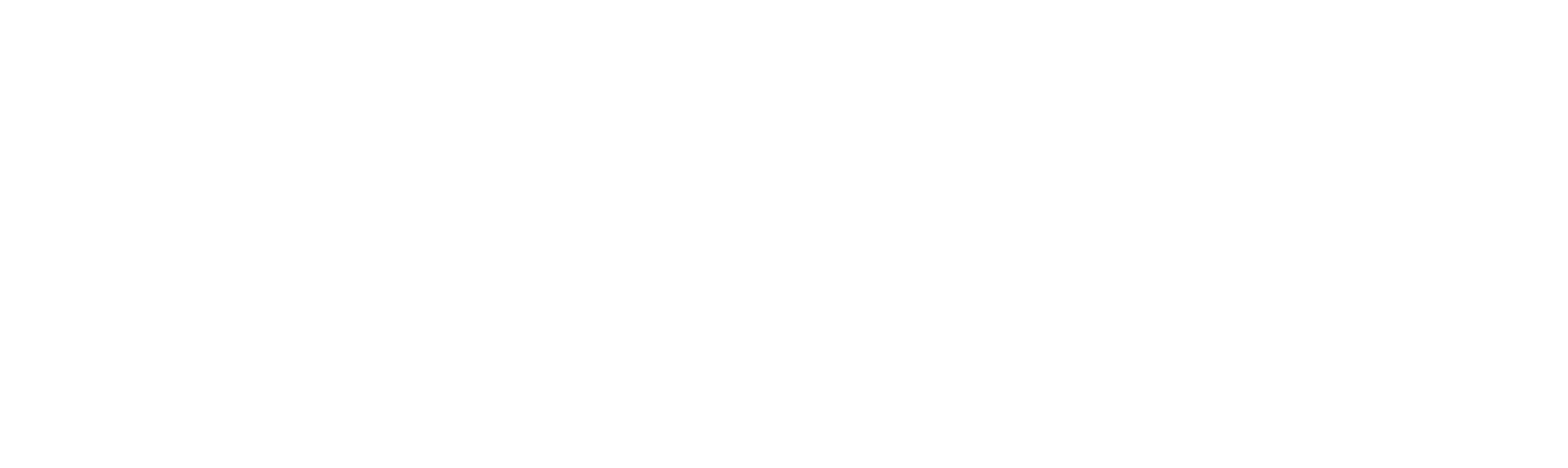